Aim: What is percent error (percent deviation)?
How far off are your results from the TRUE, ACCEPTED, or ABSOLUTE value.
Values are expressed as a percentage (%).
Page 1: Earth Science Reference Table (ESRT):
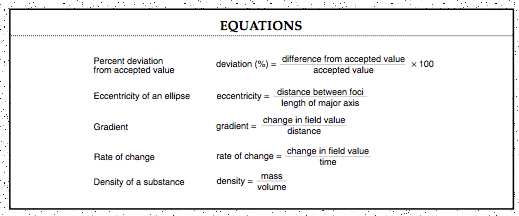 Example:
A student’s measurement of the mass of a rock is 30 grams. If the accepted value for the mass of the rock is 33 grams, what is the percent deviation of the student’s measurement?
Summary
The accepted mass of a liquid is 600 grams, but a student measures the mass as 612 grams. What is the percent deviation of the student’s measurement?
A student determines the latitude of a city to be 42°N.  When the student uses a globe, the actual latitude is 50°N.  What is the student’s percent deviation?
A student measures the velocity a stream as 5.5 m/sec.  The actual velocity of the water is 6.0 m/sec.  What is the student’s percent deviation?